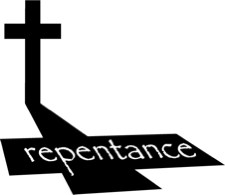 Bringing Forth Fruits of Repentance
Luke 3:3-8
CONTEXT
John the Baptist – forerunner of Jesus
Many were going out to him – 
Sincere
Insincere
Luke 7:30 – Pharisees & lawyers rejected John
CONTEXT
John takes away their notion that God is in some way limited to using only them (the “Chosen People”) 
Everyone needs to bring forth fruits of repentance (notice Acts 26:20)
Jews
Gentiles
Christians (2 Corinthians 7:10)
INTRODUCTION
Many, even today, still associate repentance primarily with John the Baptist
Repentance is needed for ANY kind of forgiveness
Before baptism
After baptism
INTRODUCTION
Repentance – (Metanoia) – from:
“meta” (after) + 
“noeo” (think, perceive) 
2 Corinthians 7:10 – 
“For godly sorrow produces a repentance w/o regret, leading to salvation…”
Notice Acts 11:18
FRUITS OF REPENTANCE
2 Corinthians 7:11
	"For observe this very thing, that you sorrowed in a godly manner: What diligence it produced in you, what clearing of yourselves, what indignation, what fear, what vehement desire, what zeal, what vindication! In all things you proved yourselves to be clear in this matter.“ 									 - NKJV
7 FRUITS OF REPENTANCE
Diligence – Being careful, on the lookout
A clearing of yourself
Indignation – a new concern
Fear
Vehement desire
Zeal
Vindication
7 FRUITS OF REPENTANCE
1. Diligence – Being careful, on the lookout
Carelessness gets you into sin
Not heeding warnings
You’ve been “burned” by sin; now you watch out
Wisdom & humility now 
Starts in the heart and mind
Stay away from the gray areas/ the fence
Romans 13:14 – Make no provision for the flesh
7 FRUITS OF REPENTANCE
2. A clearing of yourselves – 
Repentance brings a clearing/cleansing
Time has many benefits for us, but it, by itself,  has no power to clean you (“But, that was a long time ago.”)
Changing your situation cannot cleanse you, either (“I’m no longer married to my 3rd spouse.”)
We don’t deny or excuse or justify
We confess and repent to be cleared
7 FRUITS OF REPENTANCE
3. Indignation – a new concern
We are now disgusted with our sin
Where before we embraced it
While in sin, we may lose our shame
Now, we see it as God sees it – ugly and damaging
We gain a healthy indignation, not an unhealthy righteous indignation – a disdain for that sin
Our hearts will be grieved
7 FRUITS OF REPENTANCE
4. Fear – 
Fear of offending God
Also, healthy fear – respect, honor
Fear of embracing all sin, and that sin particular sin that you’re repenting of
Don’t try to prove how strong you are, get away!
1 Corinthians 6:18 – Flee immorality
2 Timothy 2:22 – Flee youthful lusts
Lust is in the heart, before it ever becomes overt
7 FRUITS OF REPENTANCE
5. Vehement desire – 
Longing, compulsion, very strong desire
You “walked in those shoes”
You are no longer cold, indifferent
You will be able to help others in that situation 
You LOOK for people to help, because you know
Galatians 6:1-2
2 Corinthians 1:4, 9-10
7 FRUITS OF REPENTANCE
6. Zeal – 
Enthusiasm (fr. root: “God in us”)
For serving God
For the brethren
For our fellow man
Whereas before we looked for what pleased us, we now have the mind of Jesus and put others before us (Philippians 2:2-5)
Remember Ephesus (Revelation 2:4)
7 FRUITS OF REPENTANCE
7. Vindication – evidence to justify a claim
We now have a desire for the justice that comes from God
We want to be constantly in God’s presence
We want to be holy as He is holy (1 Peter 1:15-16)
We are sensitive to get back on the “strait and narrow” when we start to stray
We PROVE ourselves to have returned
AFTER this, comes being restored
Counterfeit Repentance
Shift blame
“I’m sorry, but you (they) did…”
“I’m sorry, but you (they) didn’t…”
Counterfeit Repentance
Shift blame
“I’m sorry, but you (they) did…”
“I’m sorry, but you (they) didn’t…”
Hypothetical – “I’m sorry if…”
Counterfeit Repentance
Shift blame
“I’m sorry, but you (they) did…”
“I’m sorry, but you (they) didn’t…”
Hypothetical – “I’m sorry if…”
Minimizing – “I’m sorry, but at least I didn’t…”
Counterfeit Repentance
Shift blame
“I’m sorry, but you (they) did…”
“I’m sorry, but you (they) didn’t…”
Hypothetical – “I’m sorry if…”
Minimizing – “I’m sorry, but at least I didn’t…”
Explanation – “I’m sorry, but you have to understand…”
Counterfeit Repentance
Shift blame
“I’m sorry, but you (they) did…”
“I’m sorry, but you (they) didn’t…”
Hypothetical – “I’m sorry if…”
Minimizing – “I’m sorry, but at least I didn’t…”
Explanation – “I’m sorry, but you have to understand…”
Merely declaring – “I’m sorry you had to see that side of me.”
CONCLUSION
Repentance is necessary for the forgiveness of sins
When becoming a Christian
After you’re a Christian and have sinned 
Many things may pass themselves off as repentance (but, they’re not)
Scriptural repentance brings forth fruits that are easily recognized
Are YOU a Christian?
Hear
Believe
Repent
Confess
Be Baptized
Continue Faithfully
Romans 10:17
Mark 16:16
Acts 2:38
Acts 22:16
Mark 16:16
Hebrews 10:38